COMUNIDADE DA GRINGA
Recursos humanos slide 1
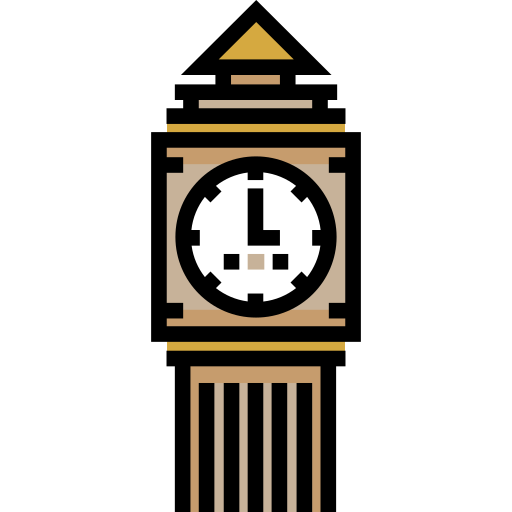 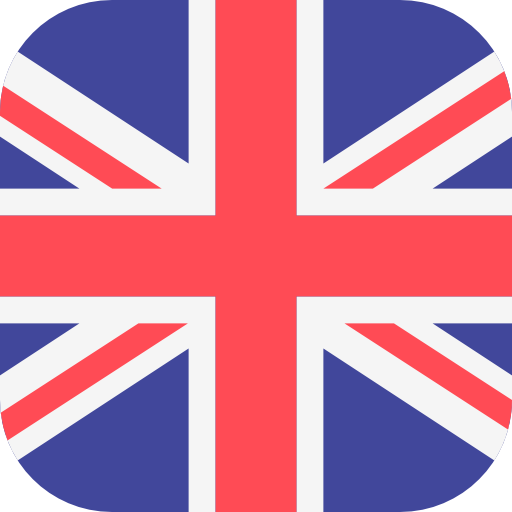 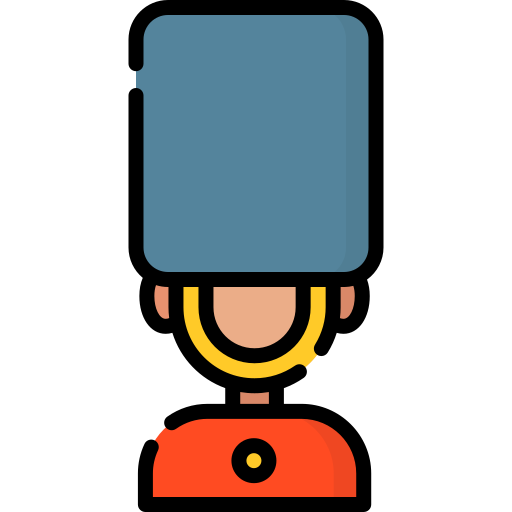 1
[Speaker Notes: Muito obrigado pelo tempo de vocês;

Esse momento é para vocês, não pra mim;]
Beginner – Sports – Aula 30 – 31.05.2021
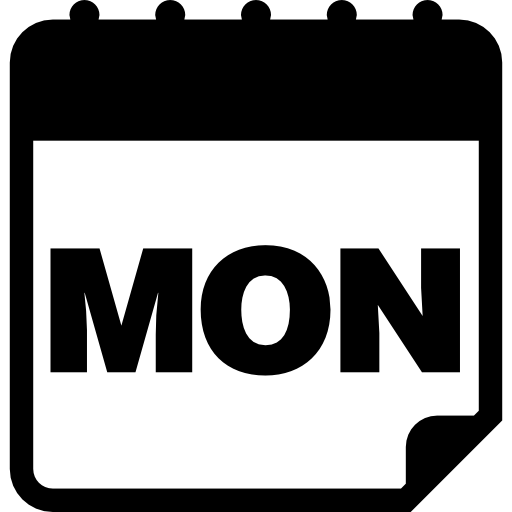 Watch new lesson.


https://forms.gle/sp158ihRgwm2mS7Q9 Homework from lesson - Modulo 01 - Lesson 3

https://learnenglishteens.britishcouncil.org/vocabulary/beginner-vocabulary/olympic-sports Learn some extra sports vocab


https://www.grammarbank.com/beginners-reading-worksheet.html Practice your Reading and grammar


https://www.grammarbank.com/reading-comprehension-test.html Practice your Reading comprehension

Watch Steve and Maggie on youtube or prime


Revise vocabulary from the week
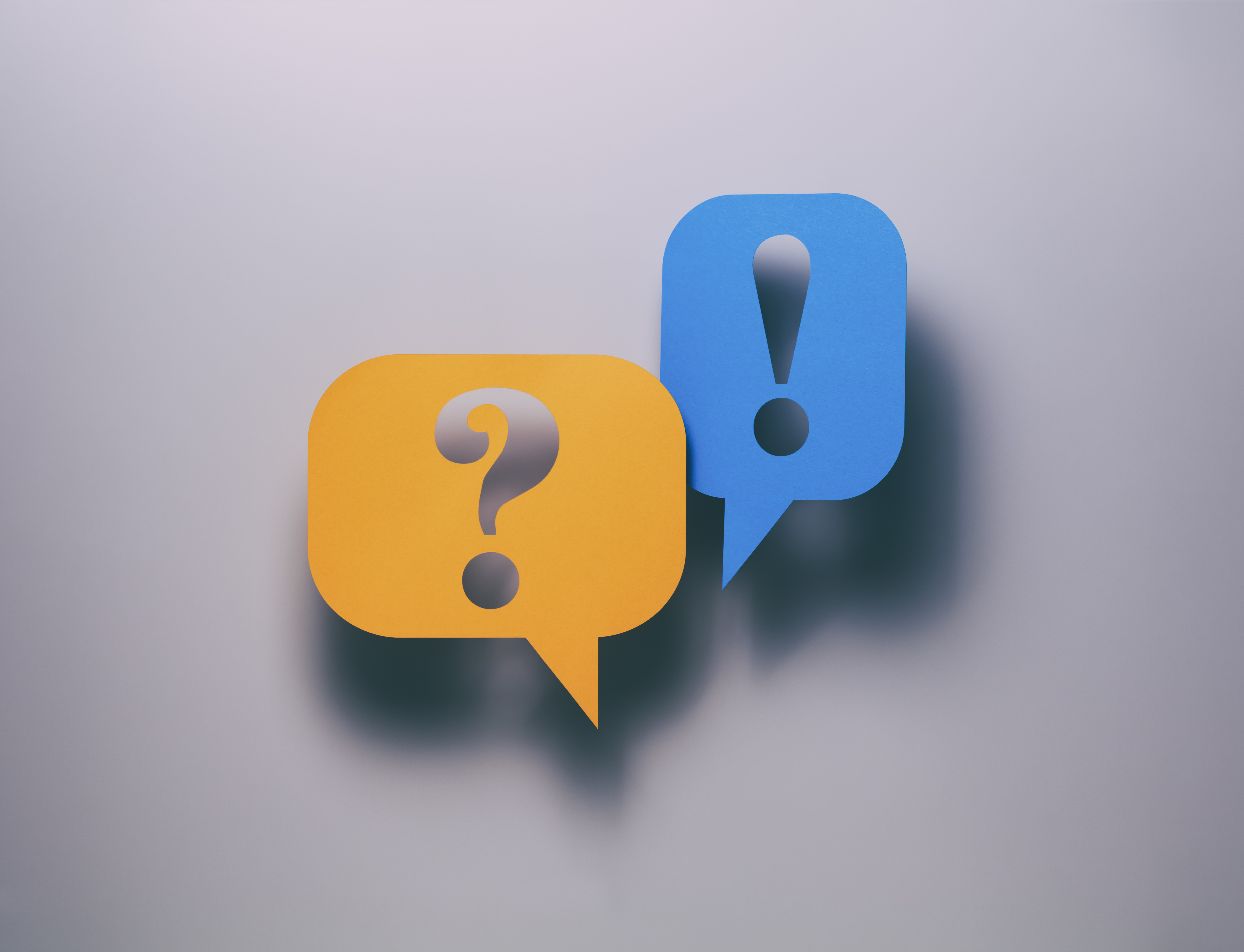 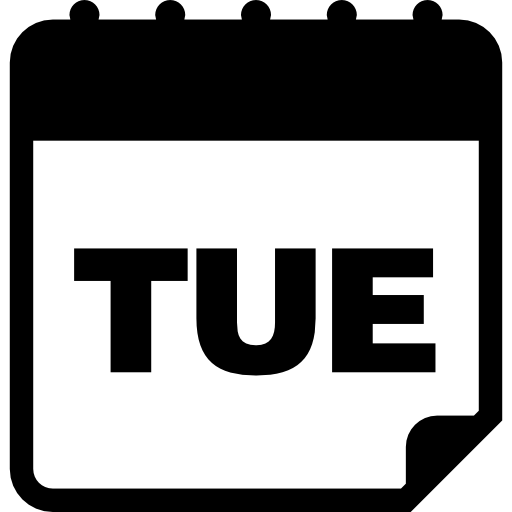 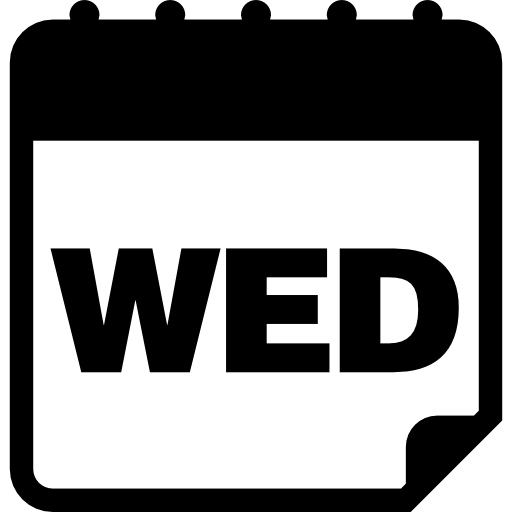 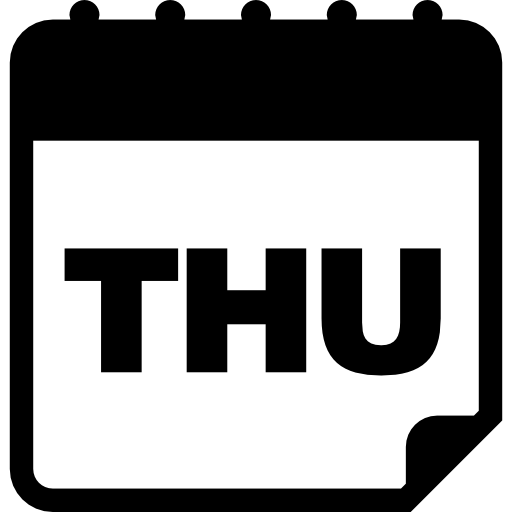 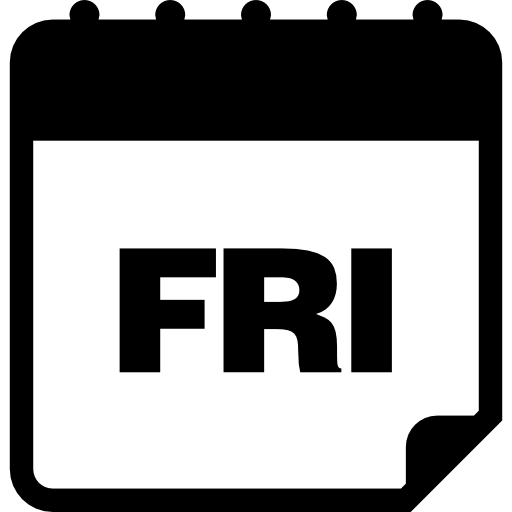 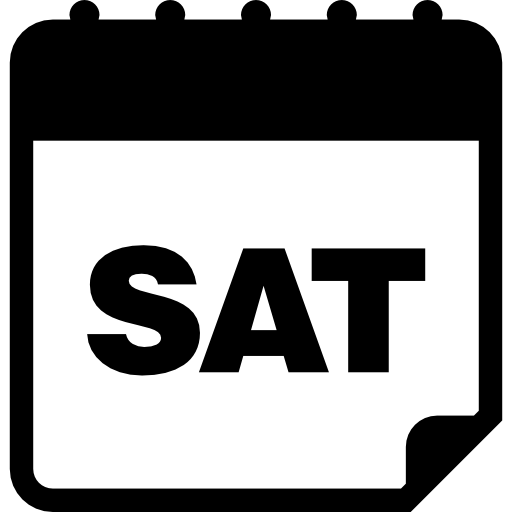 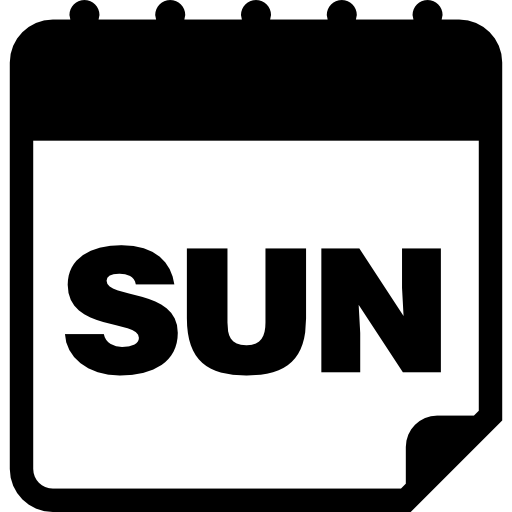 2
[Speaker Notes: Raiz do produto;Temporal (começo, meio e fim);

Atemporal (repositório “vivo”);]